Reconsidering Single Failure Recovery in Clustered File Systems
Zhirong Shen*, Jiwu Shu*, Patrick P. C. Lee#
*Tsinghua University#The Chinese University of Hong Kong
IEEE/IFIP DSN’16
1
Clustered File Systems
Clustered file systems (CFSes) provide unified storage service over multiple storage nodes
e.g., GFS, HDFS, Azure, Ceph, Panasas, Lustre, etc
Hierarchical Topology:
Nodes are grouped in racks
Failures are common
Network core
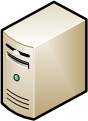 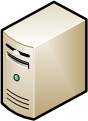 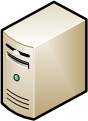 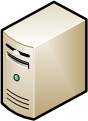 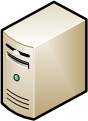 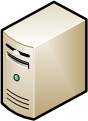 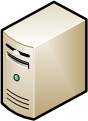 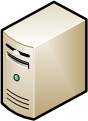 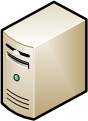 2
Redundancy
Solution: data redundancy
Replication: make duplicate copies
Erasure coding: encode data to parity

Enterprises (e.g., Google, Azure, Facebook) move to erasure coding to save footprints 
Azure reduces overhead from 3x to 1.33x via erasure coding  over 50% cost saving [Huang, ATC’12]
Facebook reduces overhead from 3.6x to 2.1x via erasure coding for warm binary data [Muralidhar, OSDI’14]
3
Erasure Coding
Divide data to k data chunks (each with multiple elements)
Encode data chunks to additional m parity chunks
Distribute each stripe of data/parity chunks to k+m nodes 
MDS property: any k out of k+m nodes can recover data
Nodes
A
A
B
B
C
C
Data
A
divide
encode
D
D
B
C
A+C
A+C
D
B+D
B+D
A+D
A+D
B+C+D
B+C+D
(k, m) = (2, 2)
4
Erasure-Coded CFS
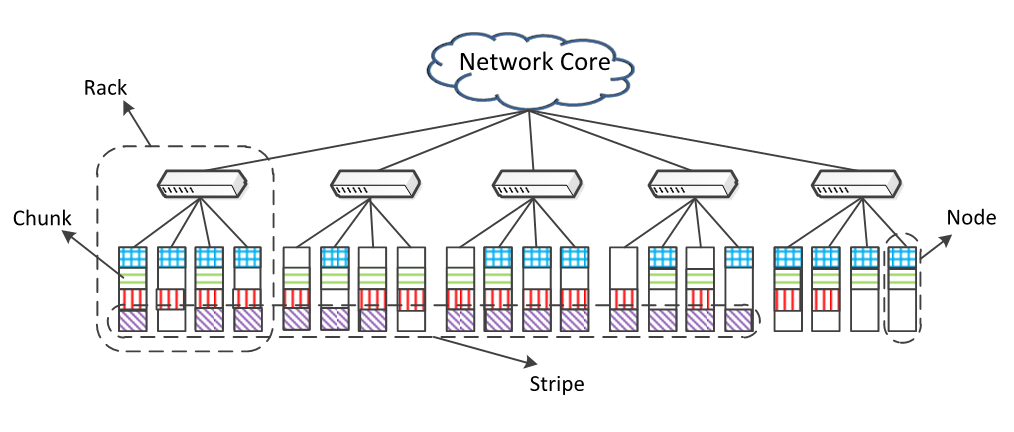 Architecture: 5 racks, 20 nodes
Erasure Coding: 4 stripes, 14 chunks
5
Single Failure Recovery
Single node failures are most common
Extensive work on optimizing single failure recovery by minimizing repair traffic
Xiang et al. [ACM SIGMETRICS’10]
Khan et al. [USENIX FAST’12]
Zhu et al. [IEEE MSST’12]
Fu et al. [IEEE SRDS’14]
Shen et al. [IEEE SRDS’15]
Are there any limitation of existing designs?
6
Limitations
#1: Neglecting bandwidth diversity






Oversubscription ratio: 5:1 - 20:1
Cross-rack connection
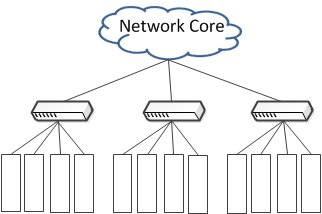 Intra-rack connection
Scarce resource
Sufficient resource
7
Limitations
#2: Incompatibility with Reed-Solomon (RS) Codes






RS codes provide general fault tolerance, and are used in Google and Facebook
Existing Solutions
Existing Solutions
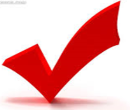 XOR-based code
RS code
Read any k chunks; C(k+m-1,k) choices
Selectively read elements from chunks
8
Limitations
#3: Neglecting load balancing
Only focus on minimizing repair traffic, but ignore load balancing property
Can we minimize and balance cross-rack repair traffic for single failure recovery in a CFS deployed with RS Codes?
9
Our Contributions
Propose cross-rack-aware recovery (CAR):
Designed for single-failure recovery for RS codes in a CFS setting
Reduces cross-rack repair traffic for each stripe
Balances cross-rack repair traffic for multiple stripes 
Evaluate CAR in a testbed cluster
Reduces 66.9% of cross-rack repair traffic and 53.8% of recovery time over baseline
10
Problem Formulation
Network core
t1,f
…
…
A1
A2
Af
Ar
Amount of cross-rack repair traffic from A1 to Af
MAX cross-rack repair traffic of all racks
AVERAGE cross-rack repair traffic of all racks
11
Objectives
Minimize cross-rack repair traffic
Balance cross-rack repair traffic
12
Design of CAR
13
Design of CAR
#1: Minimizing number of accessed racks
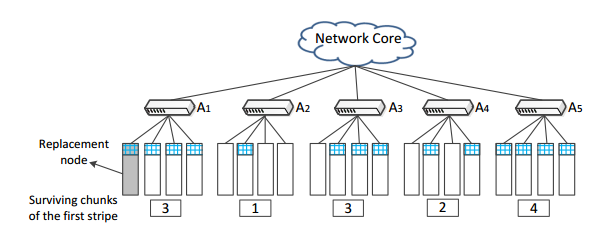 14
Design of CAR
15
Design of CAR
#1: Minimizing number of accessed racks
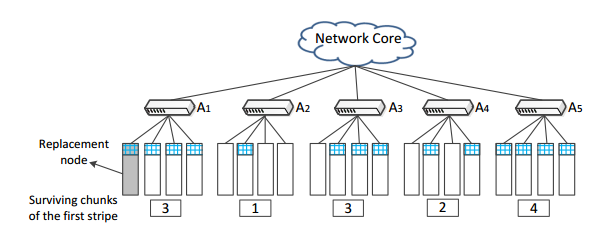 16
Design of CAR
#2: Intra-rack chunk aggregation
Chunks retrieved from a rack can be aggregated into a single chunk before transmitted across racks, due to linear property of RS code
Hi = i-th chunk to be read; H’ = repaired chunk
H’ = y1 H1 + y2 H2 + … + yk Hk 


Number of cross-rack transmitted chunks after aggregation is equal to number of accessed racks
Partial decoding within each rack
17
Design of CAR
#2: Intra-rack chunk aggregation
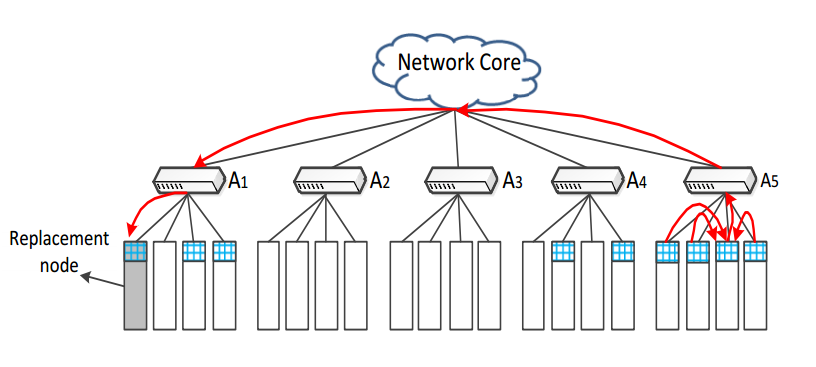 Four chunks in A5 are aggregated into one chunk. The aggregated chunk is sent to A1 for recovery
18
Design of CAR
#3: Load balancing 
Use a greedy algorithm
Idea:
find the most loaded rack 𝐴𝑙 and another rack 𝐴𝑖 
find the stripe-level solution 𝑅𝑗 that reads data from 𝐴𝑙 for 𝑗-th stripe 
find another valid solution 𝑅𝑗′, such that the read chunks in 𝐴𝑙 can be substituted by those in 𝐴𝑖
19
Design of CAR
#3: Load balancing
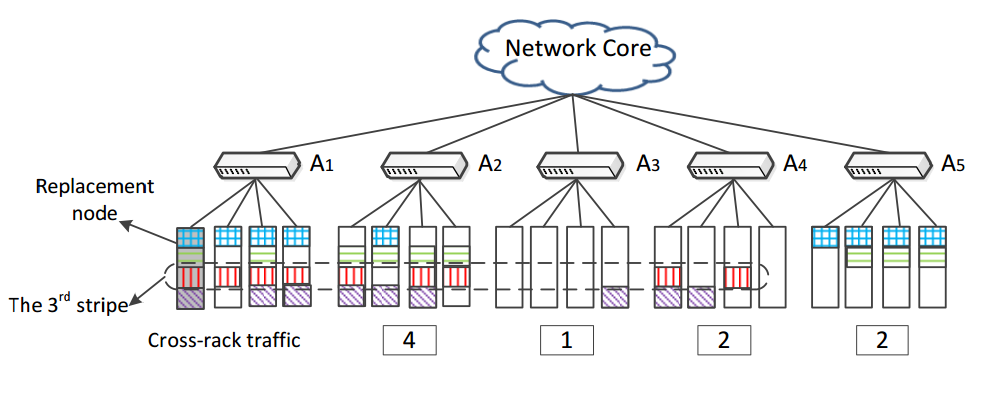 20
Design of CAR
#3: Load balancing
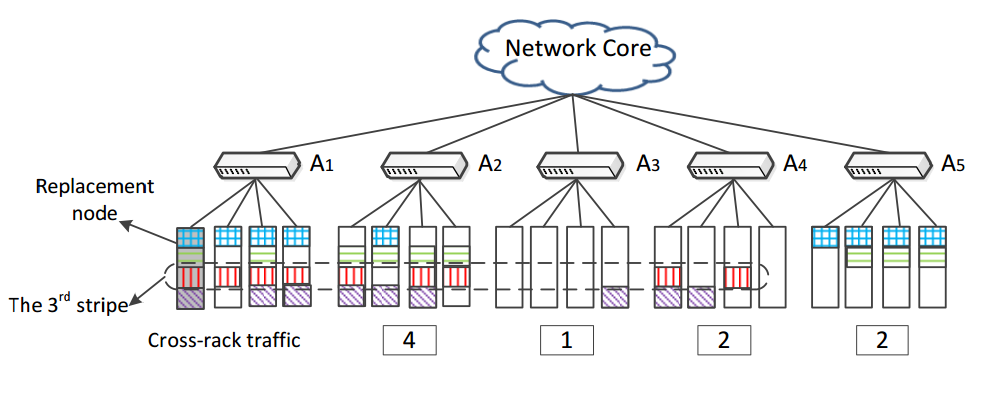 most loaded rack
21
Design of CAR
#3: Load balancing
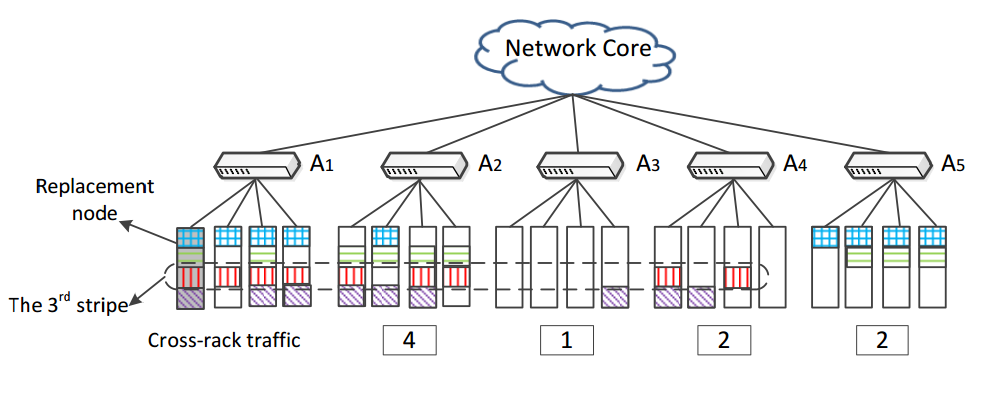 most loaded rack
another rack
22
Design of CAR
#3: Load balancing
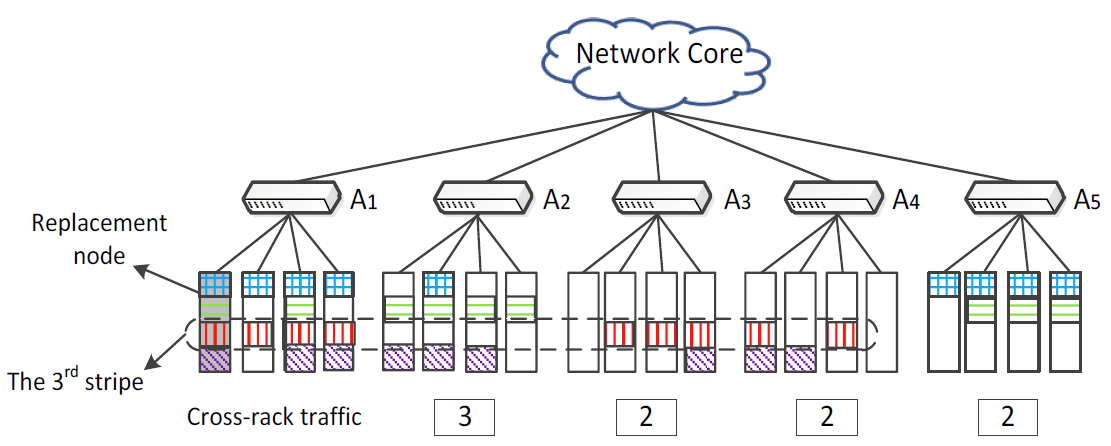 Find another valid solution in the 3rd stripe. It skips A2 and reads chunks in A3
23
Evaluation
Three cluster settings



Chunk size: 4MB, 8MB, and 16MB 
Compare CAR with random recovery (RR), which randomly reads k chunks from surviving nodes  
Jerasure library: encoding/decoding operations
24
Evaluation
# Cross-rack repair traffic:
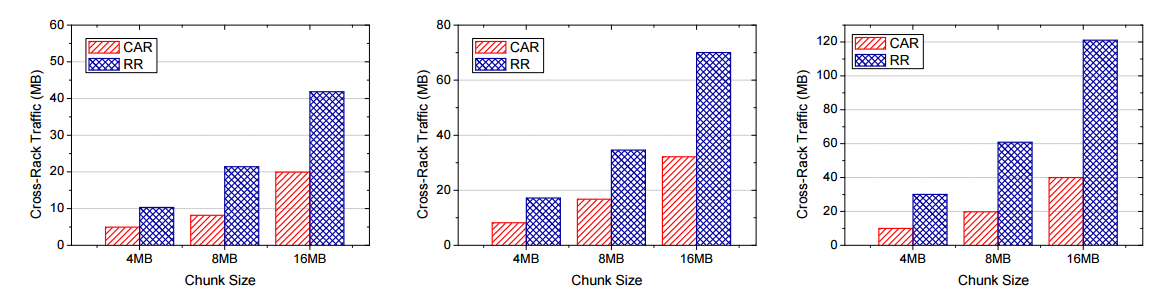 CAR reduces cross-rack repair traffic by up to 66.9% over RR
25
Evaluation
# Load balancing rate:




Unbalanced solution: the solution found in CAR without load balancing
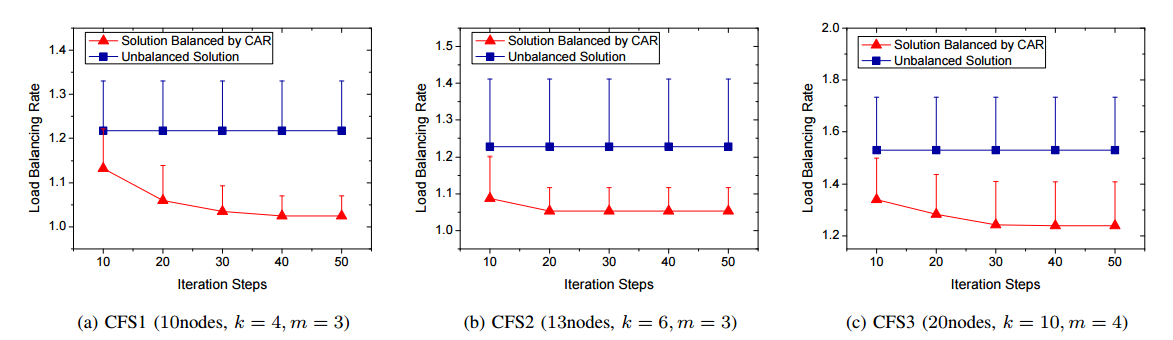 CAR effectively balances cross-rack repair traffic
26
Evaluation
# Recovery time:
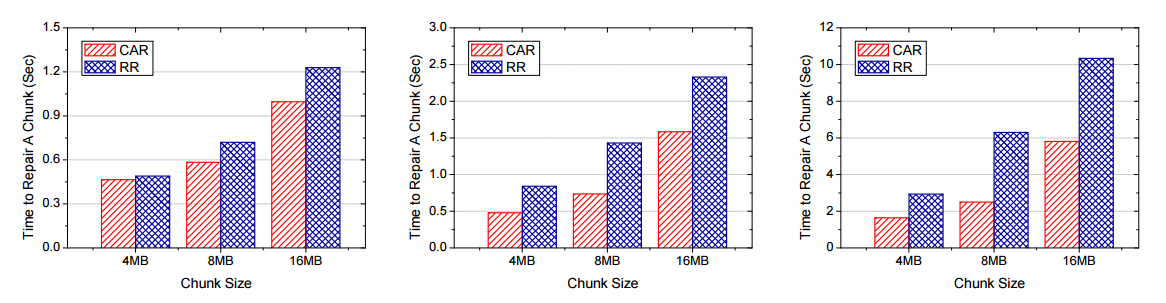 CFS1
CFS3
CFS2
CAR reduces recovery time by up to 53.8%
Large k  long recovery time
27
Evaluation
# Computation time and transmission time:
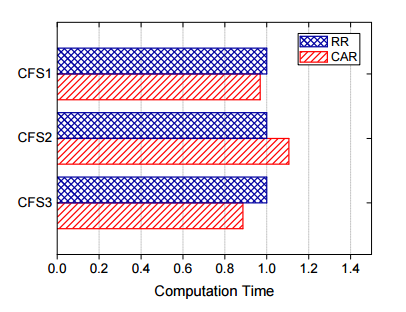 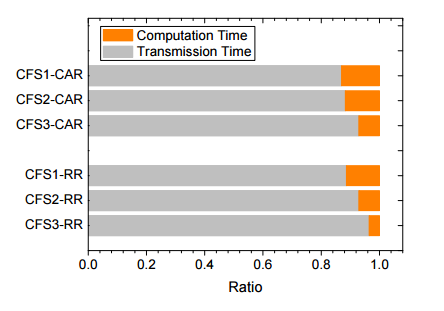 Transmission time dominates overall recovery time, especially for CFS3 with largest k
CAR won’t increase computation burden as it uses same coding
28
Recent Work on Partial Decoding
Partial-Parallel Repair [Mitra, EuroSys’16]
Partial decoding at different nodes
Double Regenerating Codes [Hu, ISIT’16]
Optimal regenerating code construction that provably minimizes cross-rack repair traffic

CAR focuses on Reed-Solomon codes, and addresses load balancing across stripes
29
Conclusions
Existing single failure recovery solutions are inadequate for CFS architectures
CAR: cross-rack-aware recovery 
Minimizes number of accessed racks
Performs intra-rack chunk aggregation
Balances cross-rack repair traffic over multiple stripes
Experiments show performance gain of CAR
30